Jaringan Komputer
Network Layer
Circuit Switching
Koneksi biasanya terjadi secara fisik bersifat point to point. 
Penggunaan jalur yang bertambah banyak untuk jumlah hubungan yang meningkat
Cost yang akan semakin meningkat
2
Circuit Switching
Pengaturan switching menjadi sangat komplek.
Munculnya idle time bagi jalur yang tidak digunakan. Hal ini tentu akan menambah inefisiensi Model circuit switching, karena sifatnya, biasanya mentransmisikan data dengan kecepatan yang konstan, sehingga untuk menggabungkan suatu jaringan dengan jaringan lain yang berbeda kecepatan tentu akan sulit diwujudkan.
3
Packet Switching
Pesan yang dikirim dipecah-pecah dengan besar tertentu.
Pada tiap pecahan data ditambahkan informasi kendali. Informasi kendali ini, dalam bentuk yang paling minim, digunakan untuk membantu proses pencarian rute dalam suatu jaringan sehingga pesan dapat sampai ke alamat tujuan
4
Packet Switching
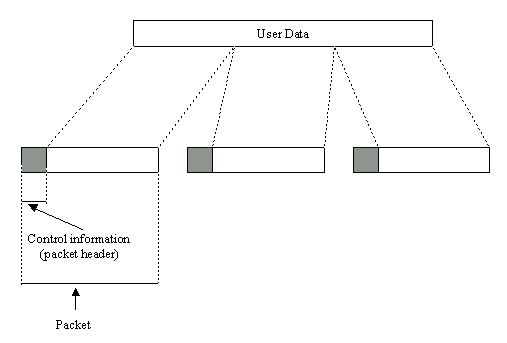 5
Packet Switching
Penggunaan Data Switching mempunyai keuntungan dibandingkan dengan penggunaan Circuit switching antara lain :

Efisiensi jalur lebih besar karena hubungan antar node dapat menggunakan jalur yang dipakai bersama secara dianmis tergantung banyakanya paket yang dikirm. 

2. Bisa mengatasi permasalah data rate yang berbeda antara dua jenis jaringan yang berbeda data rate-nya.
6
Packet Switching
3. Saat beban lalulintas meningkat, pada model circuit switching, beberapa pesan yang akan ditransfer dikenai pemblokiran. 
Transmisi baru dapat dilakukan apabila beban lalu lintas mulai menurun. Sedangkan pada model data switching, paket tetap bisa dikirimkan, tetapi akan lambat sampai ke tujuan (delivery delay meningkat).
7
Packet Switching
4. Pengiriman dapat dilakukan berdasarkan prioritas data. 
Jadi dalam suatu antrian paket yang akan dikirim, sebuah paket dapat diberi prioritas lebih tinggi untuk dikirm dibanding paket yang lain. 
Dalam hal ini, prioritas yang lebih tinggi akan mempunyai delivery delay yang lebih kecil dibandingkan paket dengan prioritas yang lebih rendah.
8
Virtual Circuit
Virtual Circuit pada dasarnya adalah suatu hubungan secara logik yang dibentuk untuk menyambungkan dua stasiun. Paket dilabelkan dengan nomor sirkit maya dan nomor urut. Paket dikirimkan dan datang secara berurutan.
9
Virtual Circuit
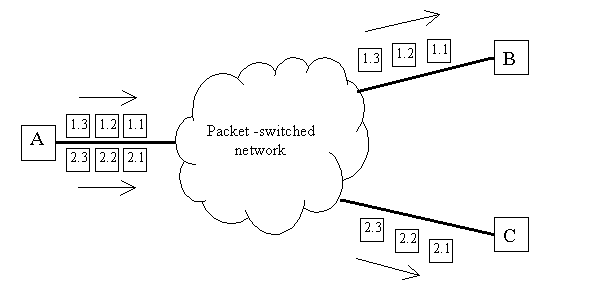 Sirkuit maya eksternal
10
Virtual Circuit
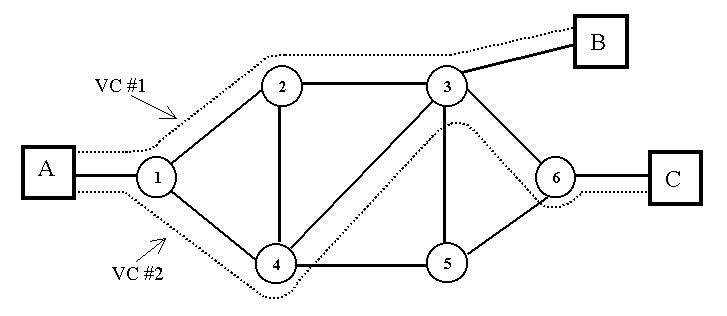 Sirkuit maya Internal
11
Datagram
Setiap paket dikirimkan secara independen.
Setiap paket diberi label alamat tujuan.
Datagram memungkinkan paket yang diterima berbeda urutan dengan urutan saat paket tersebut dikirim.
12
Datagram
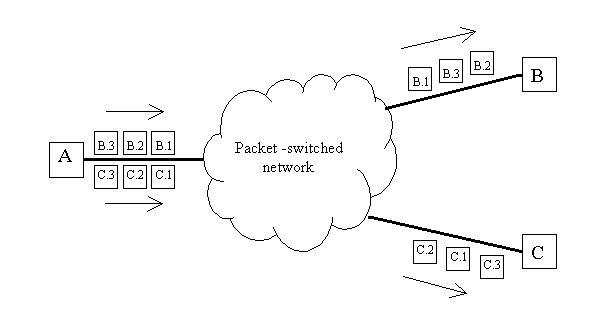 13
Datagram
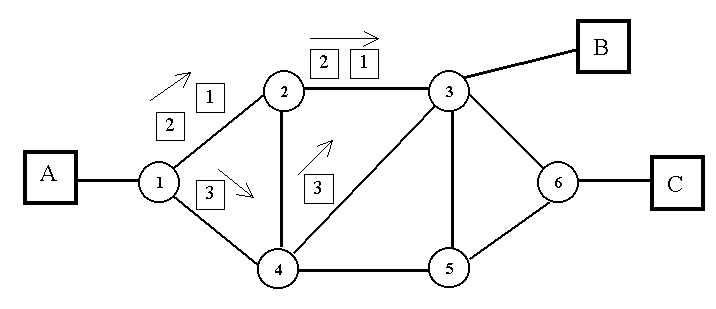 14
Routing
Fungsi routing sendiri harus mengacu kepada nilai nilai antara lain : 
  tanpa kesalahan, 
  sederhana, 
  kokoh, 
  stabil, 
  adil dan 
  optimal
15
Unsur-unsur Routing
Kriteria Kinerja : 
Jumlah hop 
Cost 
Delay 
Througput 
   Decision Time 
Paket (datagram) 
Session (virtual Circuit)
16
Unsur-unsur Routing
Decision Place 
Each Node (terdistribusi) 
Central Node (terpusat ) 
Originating Node 

   Network Information source 
None 
Local 
Adjacent nodes 
Nodes along route 
All Nodes
17
Unsur-unsur Routing
Routing Strategy 
Fixed 
Flooding 
Random 
Adaptive 

  Adaptive Routing Update Time 
Continuous 
Periodic 
Major load change 
Topology change
18
Algoritma Routing
-- Forward-search algorithm --
Dinyatakan untuk menentukan jarak terpendek dari node awal yang ditentukan ke setiap node yang ada.

Algoritma diungkapkan dalam stage.
19
Algoritma Routing
-- Backward-search algorithm --
Menentukan jalur biaya terkecil yang diberikan node tujuan dari semua node yang ada. 

Algoritma ini juga diproses tiap stage. 

Pada tiap stage, algoritma menunjuk masing-masing node.
20
Algoritma Routing
-- Fixed Routing --
Merupakan cara routing yang paling sederhana. Dalam hal ini rute bersifat tetap, atau paling tidak rute hanya diubah apabila topologi jaringan berubah.
21
Algoritma Routing
Keterangan : 
N = himpunan node dalam jaringan 
S = node sumber 
M = himpunan node yang dihasilkan oleh algoritma 
l(I,J) = link cost dari node ke I sampi node ke j, biaya bernilai jika node tidak secara langsung terhubung. 
C1(n) : Biaya dari jalur biaya terkecil dari S ke n yang dihasilkan pada saat algoritma dikerjakan. 
Tabel berikut ini memperlihatkan hasil algoritma terhadap gambar di muka. Dengan menggunakan S=1.
22
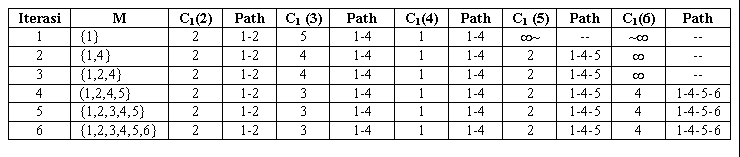 23
Kendali Lalu Lintas
Flow Control
Flow Control digunakan untuk mengatur aliran data dari dua titik. 

Flow control juga digunakan untuk hubungan yang bersifat indirect, seperti misal dua titik dalam sebuah jaringan packet-switching di mana kedua endpoint-nya merupakan sirkit maya.
24
Kendali Lalu Lintas
Flow Control
Fungsi dari flow control adalah untuk memberi kesempatan kepada penerima (receiver) agar dapat mengendalikan laju penerimaan data, sehingga ia tidak terbanjiri oleh limpahan data.
25
Kendali Lalu Lintas
Congestion  Control
Digunakan untuk menangani terjadinya kemacetan.
Pada dasarnya, sebuah jaringan packet-switched adalah jaringan antrian. Pada masing-masing node, terdapat sebuah antrian paket yang akan dikirimkan ke kanal tertentu.
26
Kendali Lalu Lintas
Congestion  Control
Apabila kecepatan datangya suatu paket dalam sebuah antrian lebih besar dibandingkan kecepatan pentransferan paket, maka akan muncul efek bottleneck. Apabila antrian makin panjang dan jumlah node yang menggunakn kanal juga bertambah, maka kemungkinan terjadi kemacetan sangat besar
27
Kendali Lalu Lintas
Deadlock Avoidance
Permasalahan yang serius yang diakibatkan efek congestion adalah deadlock, yaitu suatu kondisi di mana sekelompok node tidak bisa meneruskan pengiriman paket karena tidak ada buffer yang tersedia. Teknik deadlock avoidance digunakan untuk mendisain jaringan sehingga deadlock tidak terjadi.
28
Kendali Lalu Lintas
Deadlock Avoidance
Bentuk deadlock yang paling sederhana adalah direct store-and-forward deadlock.
Bentuk deadlock kedua adalah indirect store-and-forward deadlock. 
Bentuk deadlock yang ketiga adalah reassembly
29